Data Science Challenge
Fernando de Souza
Getting the data
input_2x_S2.txt : 2 peaks waveforms					input_2x_S2.txt: 1 peak waveform
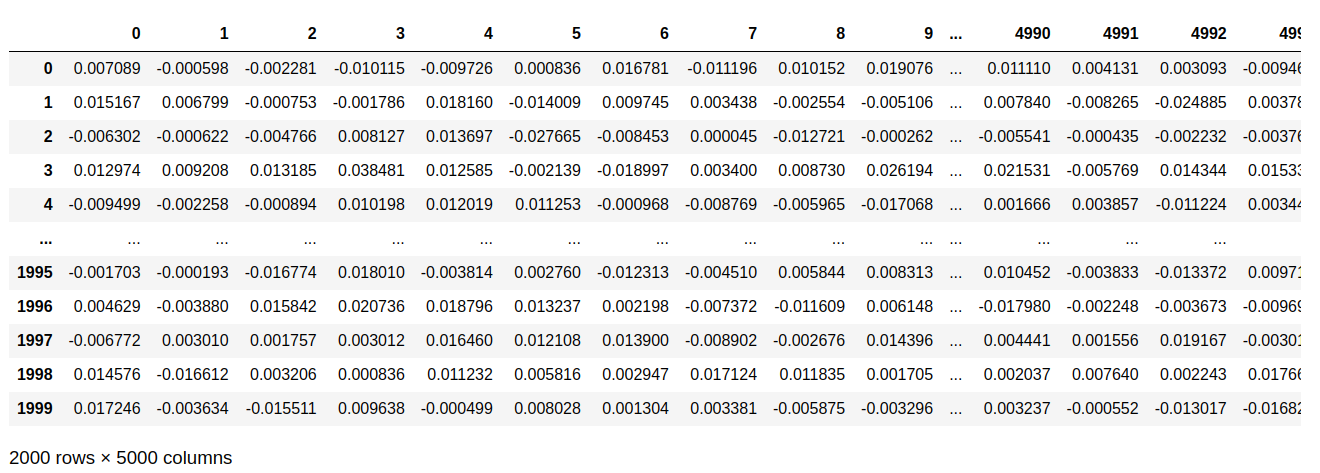 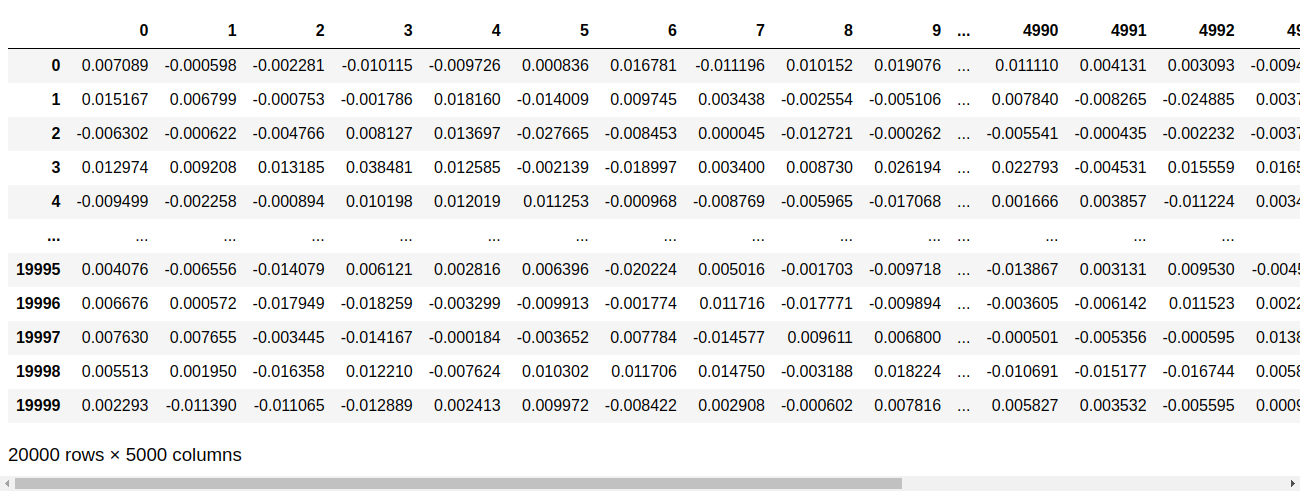 Getting the data
Joining the datasets for training
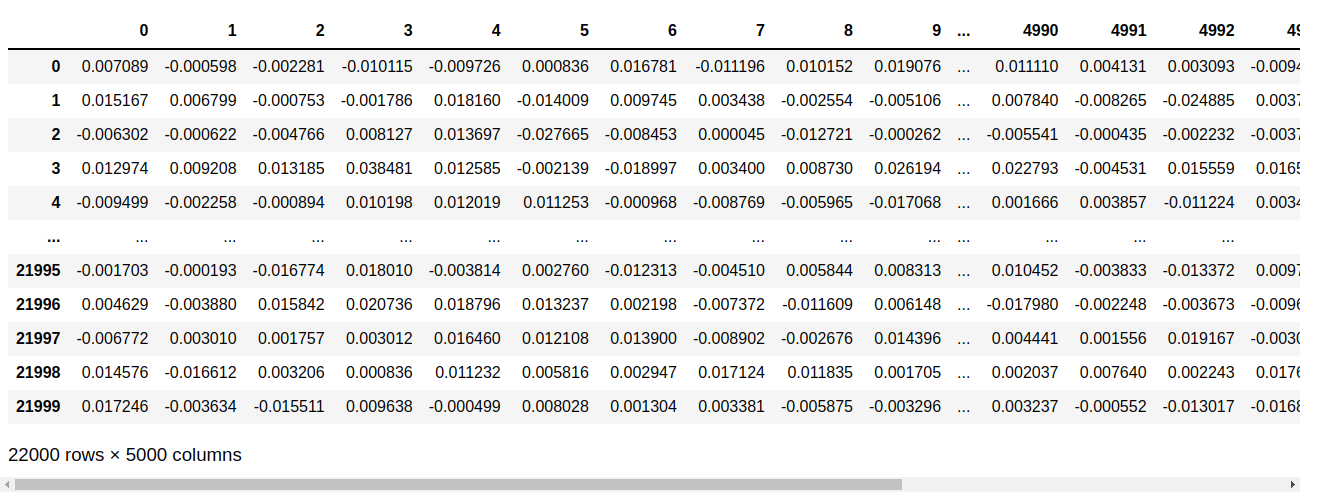 Getting the data
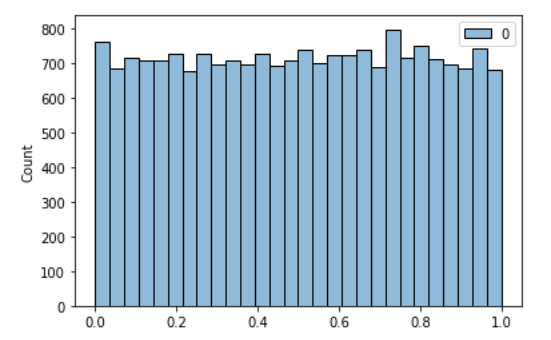 Getting the data
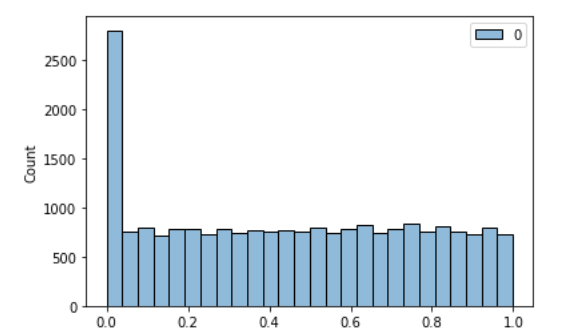 Getting the data
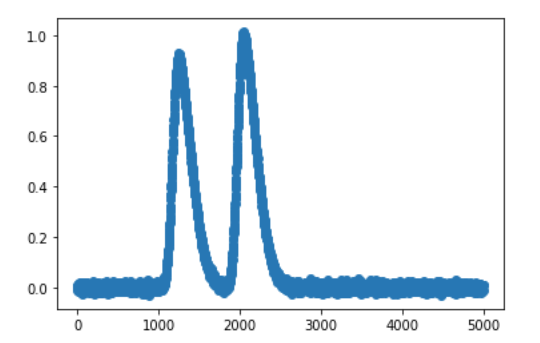 Splitting the full dataset
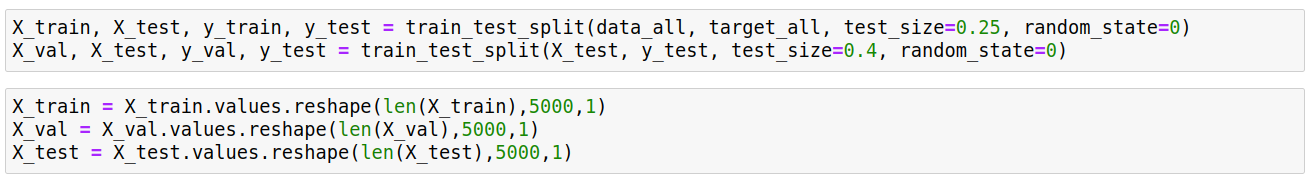 Training
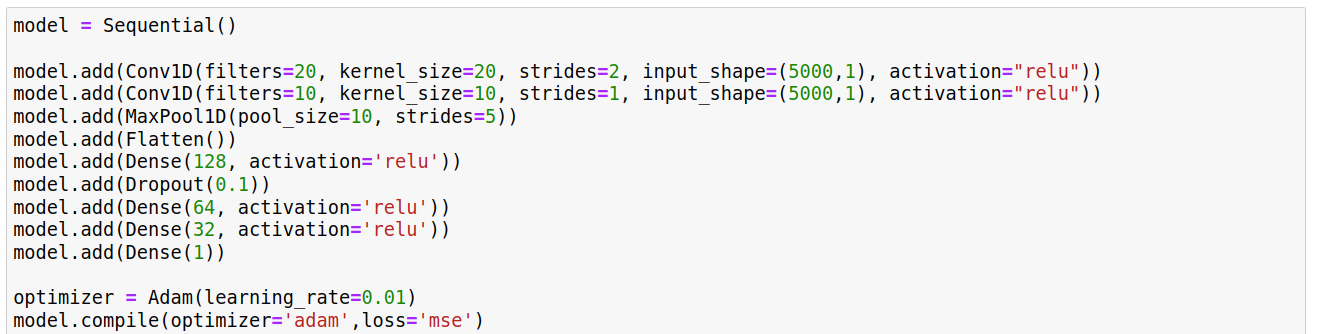 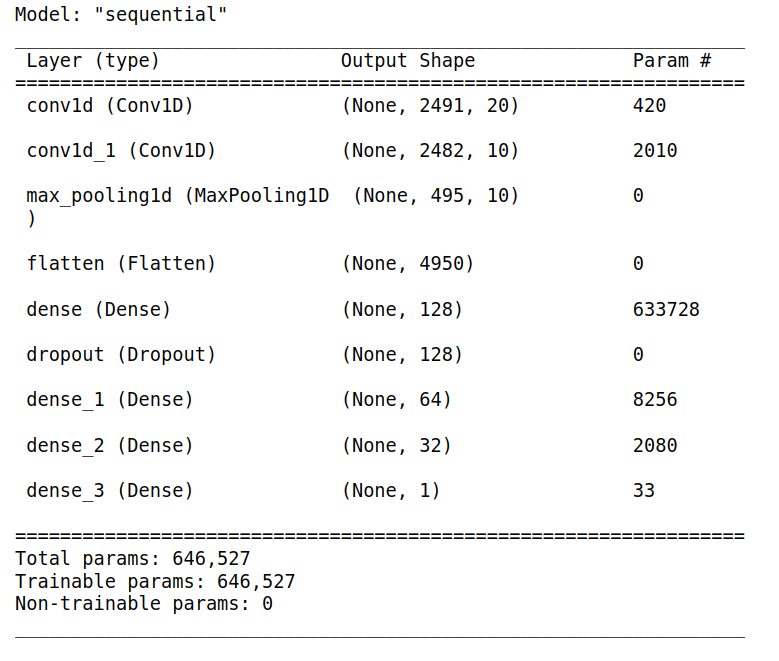 Training
Training
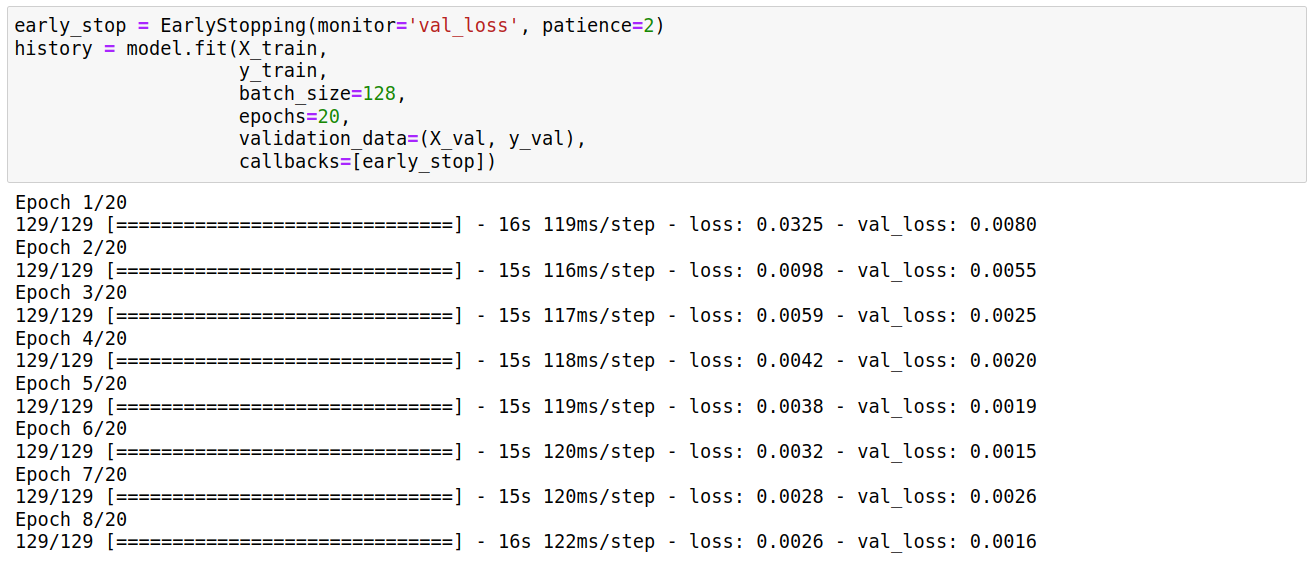 Training
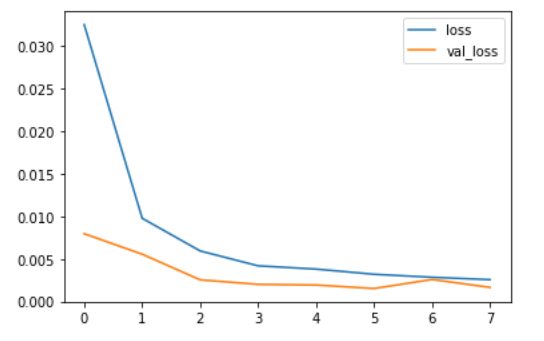 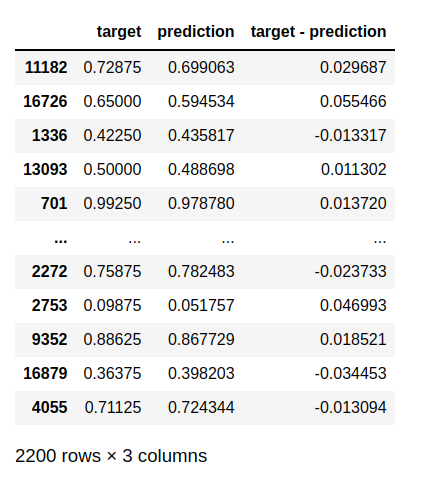 Results
Results
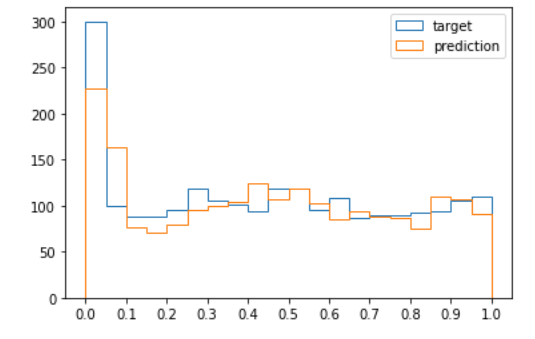